ASSOCIATION BETWEEN COPING STRATEGIES AND SECONDARY TRAUMATIC STRESS AMONG FORENSIC SOCIAL WORKERS IN SOUTH AFRICA
Presenter:
Dr Pieter John Boshoff
INTRODUCTION: FORENSIC SOCIAL WORK, STS, AND ITS PREVELENCE IN SOUTH AFRICA
Forensic social work involves providing expert testimony on legal and psychological aspects of sensitive cases, such as sexual assault, child abuse, and neglect (Newlin et al., 2015).
South African Council for Social Service Professions (2017) defines a forensic social worker as an expert who provides impartial and factual expert testimony.
Child sexual abuse is a pervasive issue in South Africa, with over 24,000 cases reported in 2019/2020 (SAPS, 2019/2020).
Forensic social workers often encounter distressing cases, leading to secondary traumatic stress (STS) due to repeated exposure to trauma (Ruiz-Fernandez et al., 2021).
STS is characterized by symptoms similar to post-traumatic stress disorder (PTSD) and can significantly impact the mental and emotional well-being of forensic social workers (Binder et al., 2020).
INTRODUCTION:  COPING STRATEGIES AND RESEARCH GAP
THEORETICAL FRAMEWORK
Research Aim and Objective
Methodology - Approach, Design, and Sampling
Measures - Demographical Information and Brief COPE Survey
Demographical Information:
Gender
Age
Years practicing as forensic social workers
Number of cases handled
Time spent providing services to sexually abused children
Brief COPE Survey (Developed by Carver, 1997)
Assesses coping responses after exposure to secondary trauma
Consists of 28 items
Scored on a four-point Likert scale (1 - "I haven't done this at all" to 4 - "I                   have done this a lot")
Covers 14 dimensions, including self-distraction, active coping, denial, substance use, emotional support, instrumental assistance, behavioural disengagement, venting, positive reframing, planning, humour, acceptance, religion, and self-blame
Dimensions categorized into problem-focused, emotion-focused, and avoidance coping
Demonstrates reasonable reliability and validity (Yusoff et al., 2010)
STS Scale (STSS) and Data Collection Procedure
STS Scale (STSS):
A 17-item self-report scale
Measures frequency of intrusion, avoidance, and arousal symptoms associated with Secondary Traumatic Stress (STS)
Respondents rate frequency on a five-point Likert scale (never to very often)
Good psychometric properties:
Alpha coefficient value of .94 for all 17 items
Alpha coefficient values of .83, .89, and .85 for the Intrusion, Avoidance, and Arousal subscales, respectively (Bride et al., 2004)

Data Collection Procedure:
Survey instrument created using Google Forms
Sent to respondents via email
Respondents accessed the survey through the provided link
Completed the questionnaire electronically
Submitted their responses online
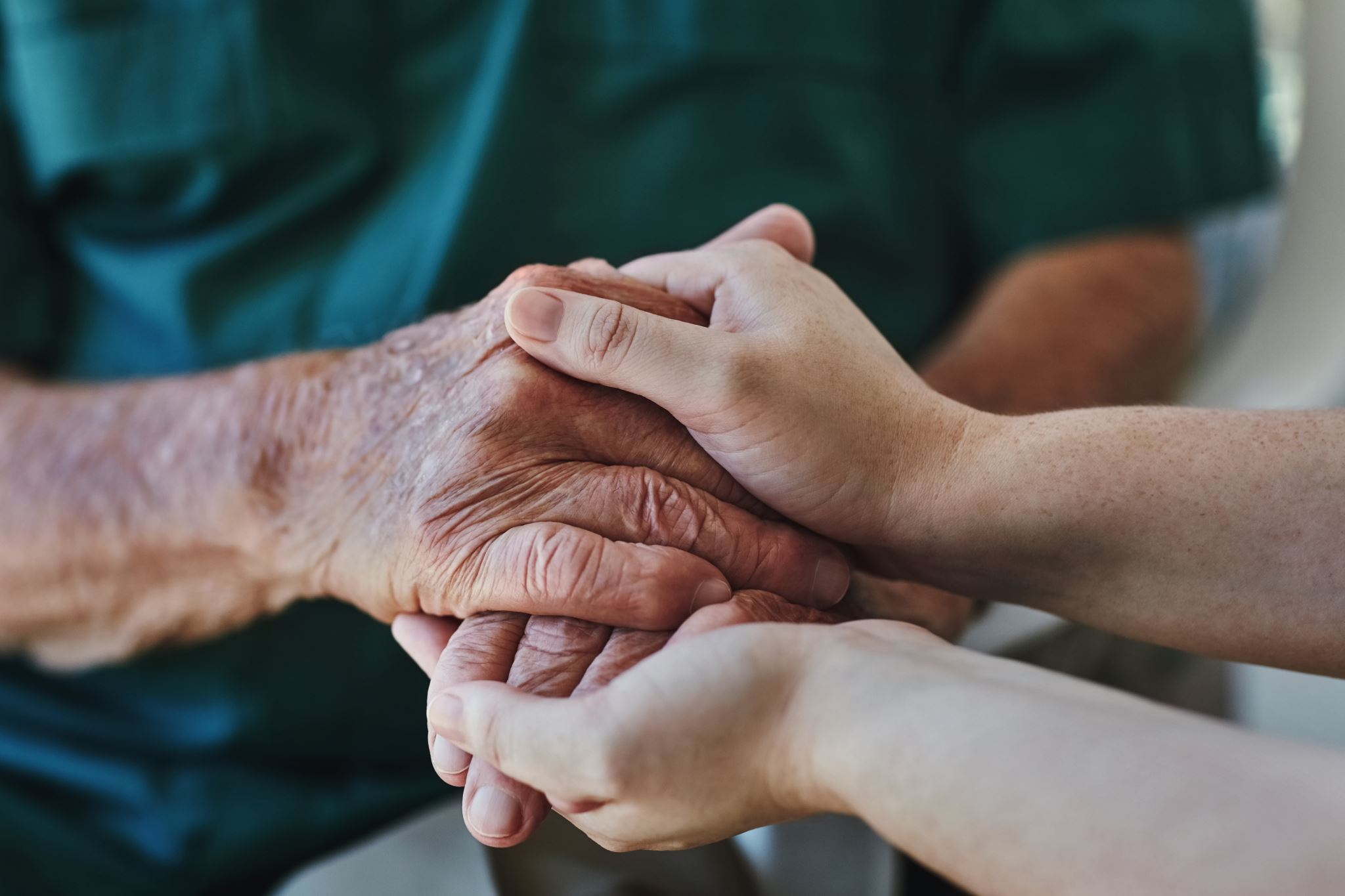 Ethical Considerations
Ethical Clearance: Granted by the NWU's Health Ethics Research Committee
Data Access Permission :   Obtained from universities' Research Data Gatekeepers Committee (RDGC)
Informed Consent:
Electronic consent with "agree" or "disagree" options
Voluntary participation
Option to withdraw without repercussions
 Privacy and Confidentiality:
Anonymized IP addresses for online surveys
No identifiable information collected
Data archived securely for a maximum of five years
DATA ANALYSIS
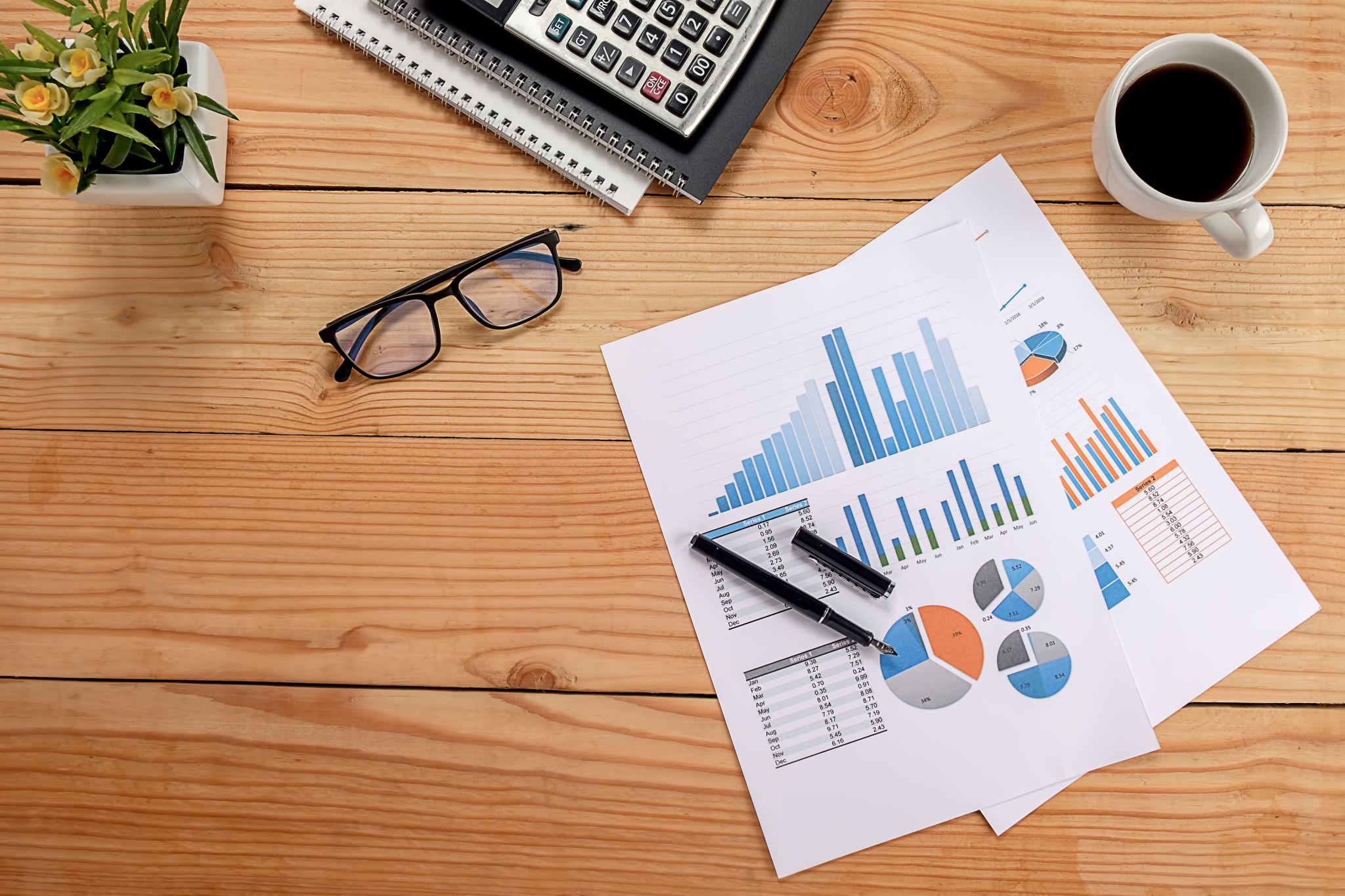 The data was transferred from Google forms to the Statistical Package for Social Sciences (SPSS Inc., 2021) which was used to perform the data analyses. 
Descriptive statistics of demographical factors  / to provide a demographical profile of the typical respondent;
Frequencies and descriptive statistics for both coping and STS to summarise, analyse, and interpret data; 
Reliability tests by means of Cronbach’s Alpha coefficients to verify the internal consistency and reliability of the Brief Cope as well as the STS instrument’s constructs; 
Spearman’s correlation coefficients were calculated to explore the strength of the relationships between the frequency of applying any of the 14 coping strategies and the frequency of experiencing the secondary traumatic stress symptoms.
Discussion of the Findings - Study Contribution and Coping Strategies
Discussion - STS Symptoms and Coping Associations
Limitations of the Study
Limited Generalizability: Due to the small sample size, the findings cannot be generalized to the entire population of forensic social workers in South Africa.
Issues with Online Survey: The study used an online survey method, and many provided email addresses were invalid, affecting the effective outreach to potential participants.
Future Recruitment Strategy: Future research can benefit from targeted advertising through various channels like email, social media, and professional associations to improve recruitment.
Purposive Sampling: The study employed purposive sampling, limiting participation to social workers with a master’s degree in Forensic Practice from a specific university during a certain period, potentially excluding other relevant practitioners.
Representation Challenge: This approach may not fully represent the entire field of forensic social work in South Africa. Future studies could include social workers with diverse qualifications.
Access Constraints: Some potential participants lacked necessary devices and internet access, potentially affecting their ability to participate.
CONCLUSION
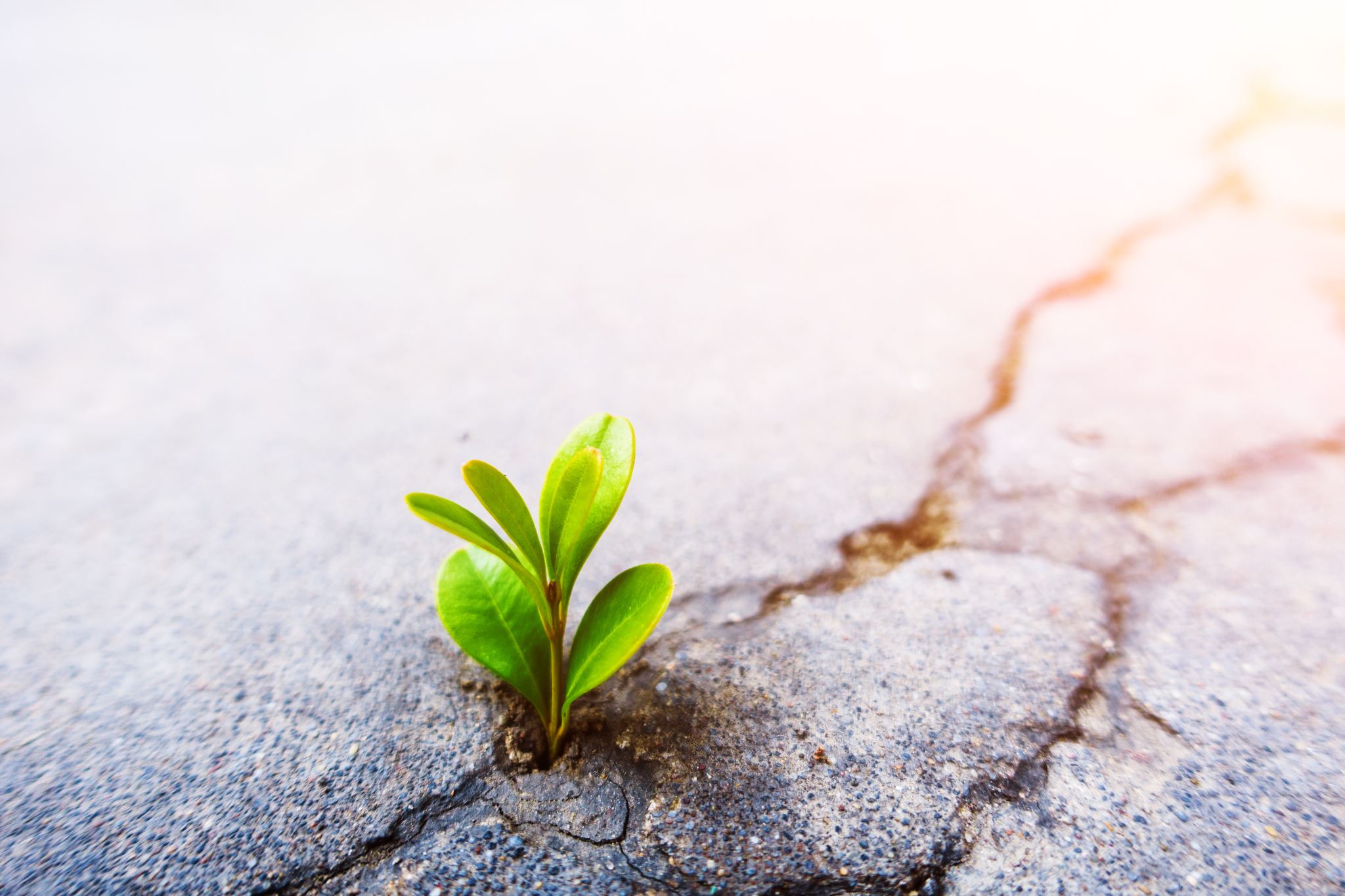 This study explored coping strategies and STS symptoms in the context of forensic social workers in South Africa, offering unique insights into this specialized field.
The study found that avoidant and emotion-focused coping strategies were positively related to STS symptoms. As the use of these strategies increased, so did the experience of STS symptoms.
Problem-focused coping strategies emerged as crucial for addressing STS symptoms effectively. They offer long-lasting solutions by tackling the root causes of stress and trauma.
Advocacy efforts should prioritize support and training for forensic social workers to develop effective coping mechanisms, especially considering the unique challenges they face within indigenous communities.
Policies mandating employer support, training, and access to mental health services can foster a culturally responsive and inclusive work environment, prioritizing the well-being of forensic social workers.
The study's findings can be integrated into education programs like the MA (forensic practice) course to equip future forensic social workers with practical strategies for coping with STS and improving their overall well-being.
THANK YOU